De beloften aan Abraham, Izak en Jakob
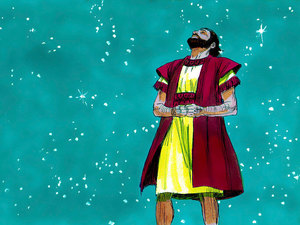 28 januari 2016
Hendrik Ido Ambacht
> de Schrift is één (2 Tim.3:16)
> de Schrift verklaart zichzelf (2 Petr.1:20)
> alléén de Schrift (2 Tim.3:17)
> zo dicht als mogelijk bij het origineel
> de Schrift zo letterlijk mogelijk nemen
   (beeldspraak)
2e komst (wederkomst):
Verschijning in heerlijkheid (Zach.14:4-5, Kol.3:4)
1e komst:
Dood en opstanding van Christus
De ecclesia, het lichaam van Christus
<-------------------------->
vervulling (geopenbaard)
Koninkrijk
belofte Koninkrijk aan Israël
het Koninkrijk verborgen
Genesis 12
1 Korinthe 15

22 Want gelijk zij allen in Adam sterven, alzo zullen zij ook in Christus allen levend gemaakt worden.
Genesis 18
Genesis 22
Galaten 3

16 Nu zo zijn de beloftenissen tot Abraham en zijn zaad gesproken. Hij zegt niet: En den zaden, als van velen; maar als van een: En uw zade; hetwelk is Christus.
Galaten 3

16 Nu zo zijn de beloftenissen tot Abraham en zijn zaad gesproken. Hij zegt niet: En den zaden, als van velen; maar als van een: En uw zade; hetwelk is Christus.
(…)
29 En indien gij van Christus zijt, zo zijt gij dan Abrahams zaad, en naar de beloftenis erfgenamen.
Genesis 26
Genesis 28
Mattheüs 8

11 Doch Ik zeg u, dat velen zullen komen van oosten en westen en zullen met Abraham, en Izak, en Jakob, aanzitten in het Koninkrijk der hemelen.
Genesis 13
Efeze 1

3 Gezegend zij de God en Vader van onzen Heere Jezus Christus, Die ons gezegend heeft met alle geestelijke zegening in den hemel in Christus.
Efeze 2

6 En heeft ons mede opgewekt, en heeft ons mede gezet in den hemel in Christus Jezus.
Handelingen 7
Hebreeën 11
de toekomende wereld (2:5)
de toekomende eeuw/aeon (6:5)
de toekomende stad (13:14)

 het hemelse Jeruzalem (12:22)
Mattheüs 8

11 Doch Ik zeg u, dat velen zullen komen van oosten en westen en zullen met Abraham, en Izak, en Jakob, aanzitten in het Koninkrijk der hemelen;
Johannes 8
Galaten 3
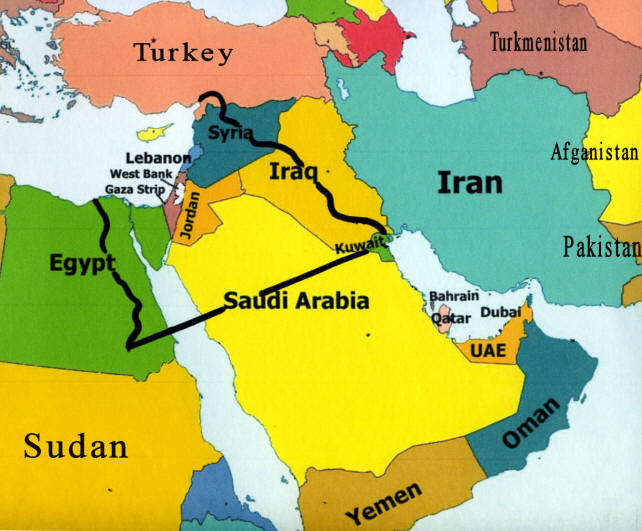 Deuteronomium 30
Ezechiël 37